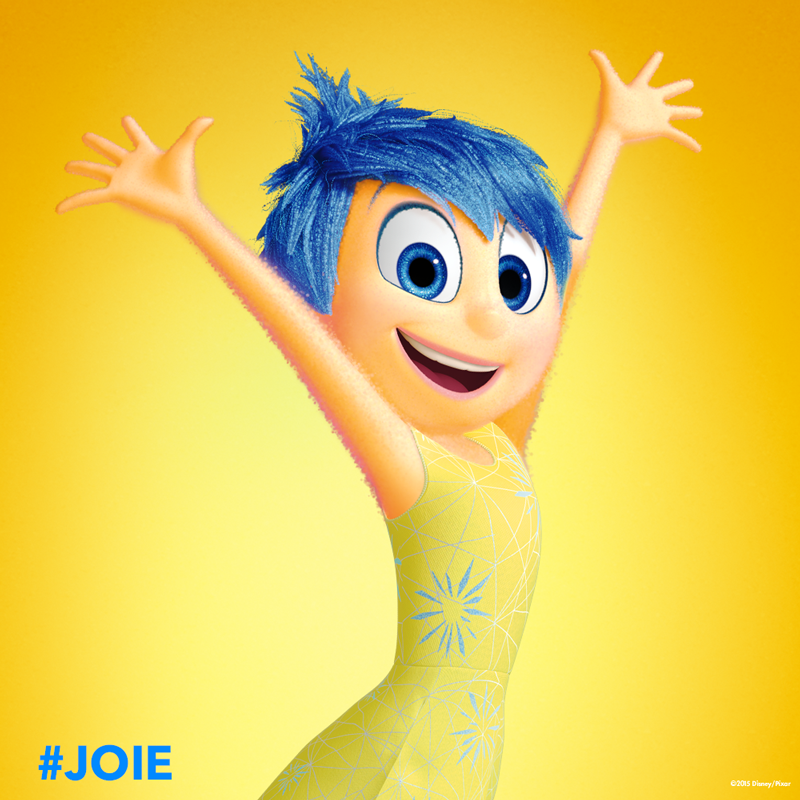 Atelier sur les émotions
Plan de la présentation
Définition
Emotions de base 
Et les masques ?
Les émotions sont-elles innées ?
Et les enfants à besoins particuliers ?
Pourquoi traiter des émotions avec les enfants ?
 Rôle des émotions dans le développement 
Méthodes d’apprentissages liées aux émotions 
Apprentissage explicite
Apprentissage implicite 
The Peer Mediated Intervention
Travail en groupe  
L’atelier
1. Définition
Emotions: 
"Un ensemble de variations épisodiques dans plusieurs composantes de l’organisme en réponse à des événements évalués comme importants par l’organisme"  (Sander 2009)

Compétences émotionnelles:
"Différences individuelles dans la manière dont les individus identifient, comprennent, expriment, utilisent et régulent leurs émotions et celles d’autrui" (Luminet, 2013)
Compétences émotionnelles ?
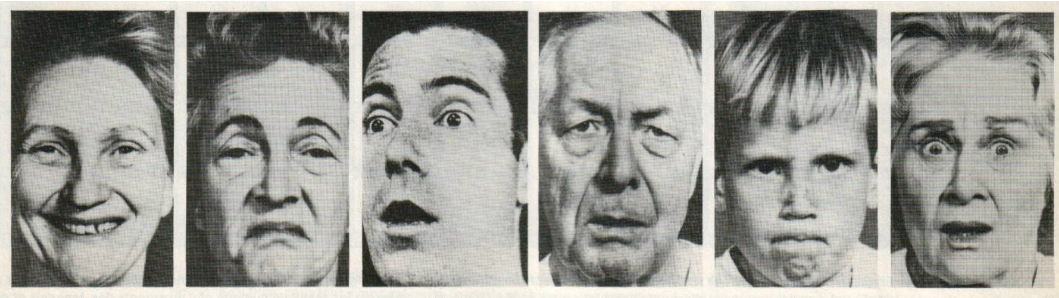 Quelles émotions ?
1. Quelle émotion ?
2. Quelle émotion ?
3. Quelle émotion ?
4. Quelle émotion ?
5. Quelle émotion ?
6. Quelle émotion ?
Réponses
Joie
Tristesse
Dégoût
Colère 
Peur 
Surprise
2. Et le masque dans tout ça ?
Inquiétude que le masque provoquerait les mêmes effets que le still face experiment ?

https://youtu.be/apzXGEbZht0?t=25
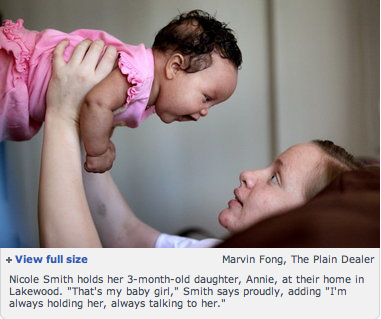 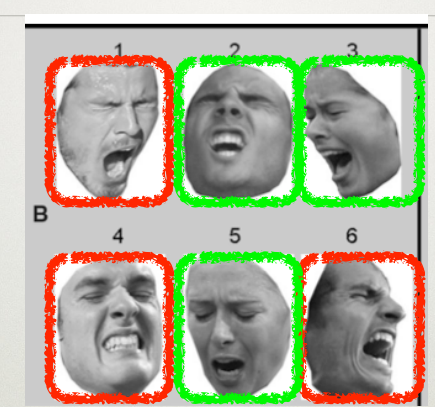 Peut-on reconnaître les expressions faciales sans le corps ?
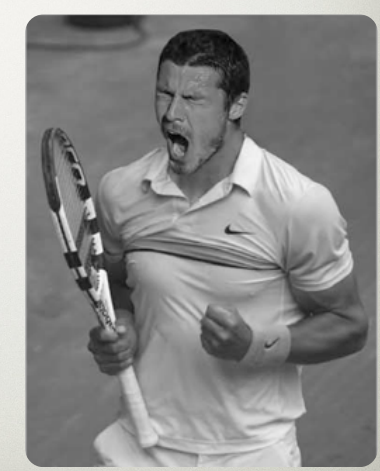 Ou…?
3.Est-ce que l’expression et la reconnaissance des émotions est innée ?
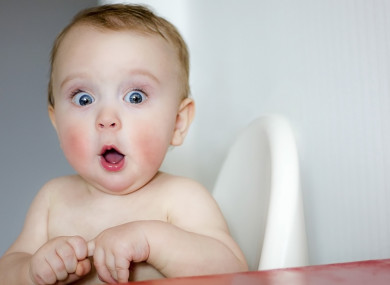 [Speaker Notes: Parler de Darwin ?]
Emotions innées ?Développement de la perception des émotions faciales
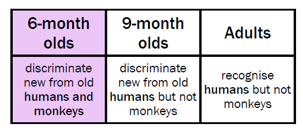 Attrait pour les visages dès 9 minutes après la naissance (Goren, Sarty, & Wu, 1975)


Affinage perceptif au cours de la première année et jusqu’à l’adolescence 

Conclusion : les enfants ont une orientation attentionnelle tournée vers les émotions. 

Enfants avec un TSA et préférence visuelle
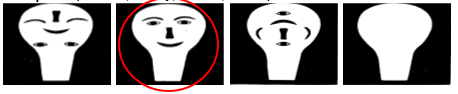 Emotions innées ?Développement de la perception des expressions faciales
•La reconnaissance des expressions faciales fondamentales seraient plus tardives (à partir de 6-7 mois) que celle des visages

Confirmations par plusieurs études
Préférence  à 7 mois : peur > joie (Nelson & Dolgin, Child Dev., 1985) 
Préférence à 7 mois seulement pour la première fixation: peur > joie (Leppanen et al, Child Dev, 2007)
Différence à 7 mois entre peur et colère (Kobiella et al, Cognition & Emotion, 2007)
Emotions innées ?Emotions transculturelles
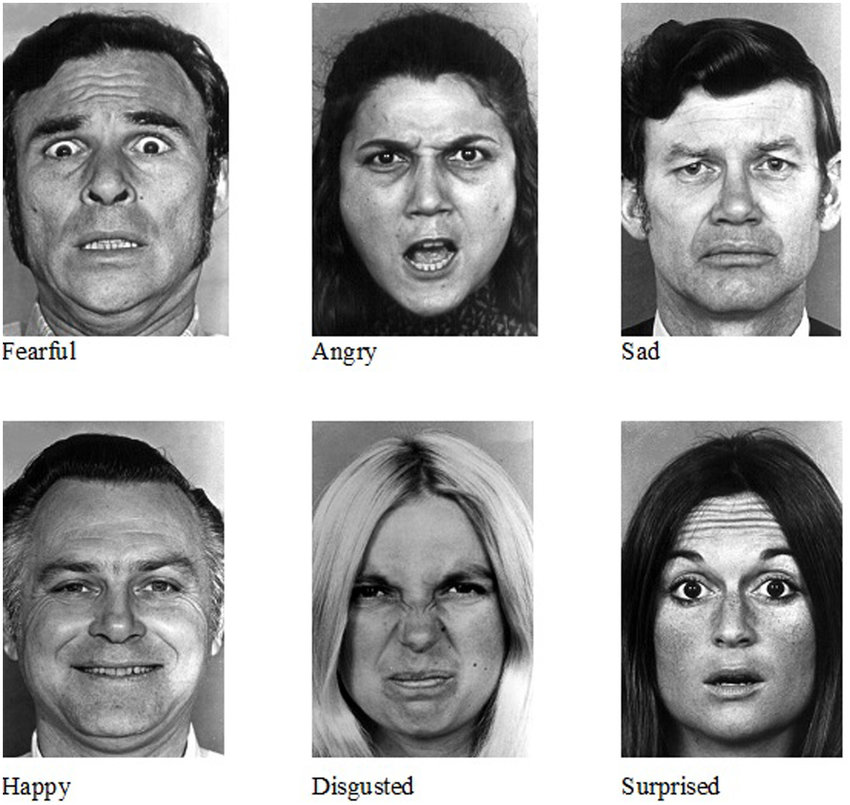 Reconnaissance émotionnelle
Ekman : évaluation de la reconnaissance faciale émotionnelle chez des adultes du Chili, Argentine, Brésil, USA, et d’une ethnie en Nouvelle-Guinée. 

Résultats : reconnaissance des 6 expressions faciales de bases chez ces populations. 
Théorie des émotions de bases universelles. 

Aujourd’hui : caractère transculturel des émotions est un grand débat
Emotions innées ?Etudes chez des aveugles
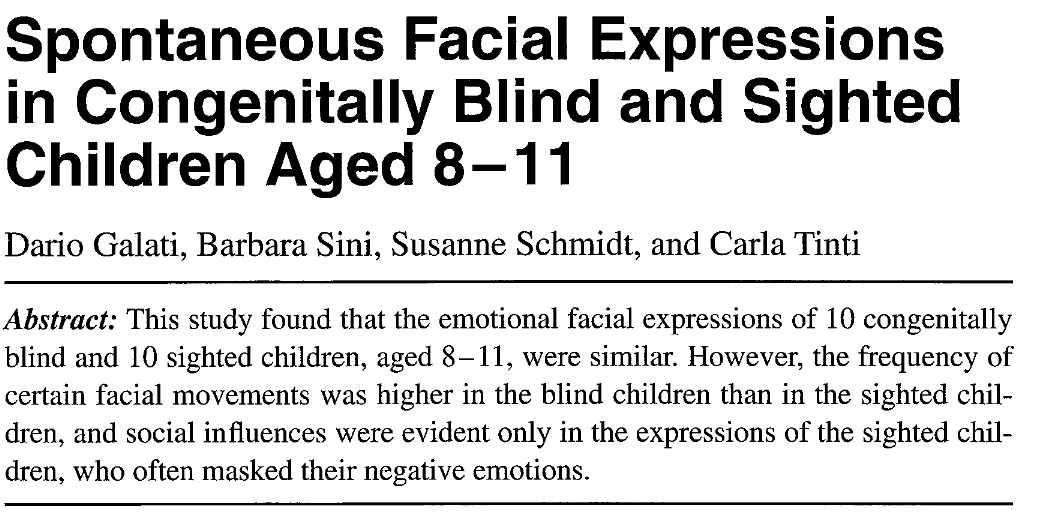 Expression faciale
Objectif : comprendre l’influence de l’apprentissage sur l’acquisition, le développement et le contrôle des expressions faciales.  

Résultats : les expressions faciales émotionnelles chez les enfants  et adultes sont similaires, bien que plus marquées. 

Conclusion (méta) : pas de différence dans la production involontaire d’expression faciale.
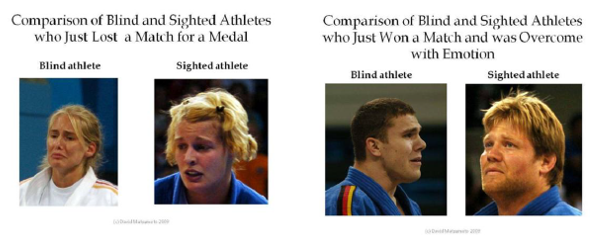 Enfants avec TSA 
Préférence visuelle géométrique vs. enfants 
Absence de triangulation dès 2-6 mois

Dans ce cadre que le PMI a été mis en place
Mais qu’en est-il pour les enfants à besoin particulier ?
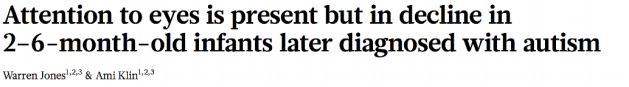 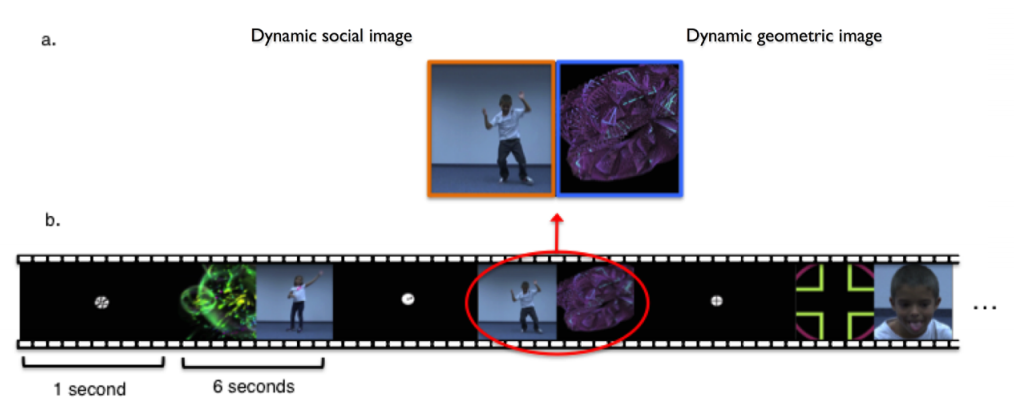 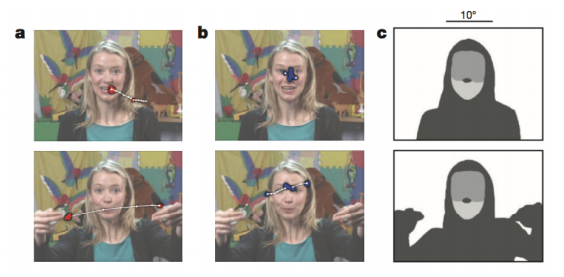 4. Pourquoi travailler les émotions chez les enfants ?
Permis de survivre au cours de l’évolution  peur (Darwin) 

Impact sur les apprentissage : impact de l’affectif sur le cognitif

Animaux sociaux  émotion essentielle à la collaboration et donc à la survie.
Le rôle des émotions dans le développement
5. Comment travailler les émotions ?
Accompagner l’apprentissage des compétences émotionnelles : 

Apprentissage explicite 
Apprentissage implicite par imitation des paires à développement typique
Deux types d’apprentissages
Pictogrammes

Théâtre de marionnette

Apprentissage sémantique des émotions
L’apprentissage explicite
1. Pictogrammes
2. Théâtre de marionnette
3. Apprentissage sémantique
Apprentissage implicite : The Peer Mediated Intervention
Nouvelle méthode utilisée pour améliorer la cognition sociale des enfants avec TSA

Méthode :
Apprentissage avec et par les pairs
Apprentissage par imitation

Résultat : permet des améliorations la cognition sociale chez les enfants avec difficultés et à développement typique
A Key to Play
Crèches inclusives

Une observation : le terrain de jeu = lieu primaire d’apprentissage

MAIS… cette source d’apprentissage n’est pas accessible pour les enfants avec TSA

Solution : les pictogrammes et the peer mediated intervention
A key to play
A key to play : méthode et résultats
Clefs en papier à disposition des enfants = suggestion

Lorsqu’ils souhaitaient initier le jeu, ils tendaient la clef afin d’indiquer au camarade qu’il/elle voulait jouer avec lui/elle. 

Encouragement de l’adulte lorsque l’enfant avec besoin particulier initiait un jeu avec ou sans sa clef. 

Résultats : augmentation des initiations, de la durée et du niveau de jeu chez tous les enfants. 
Amélioration des compétences verbales chez les enfants avec TSA
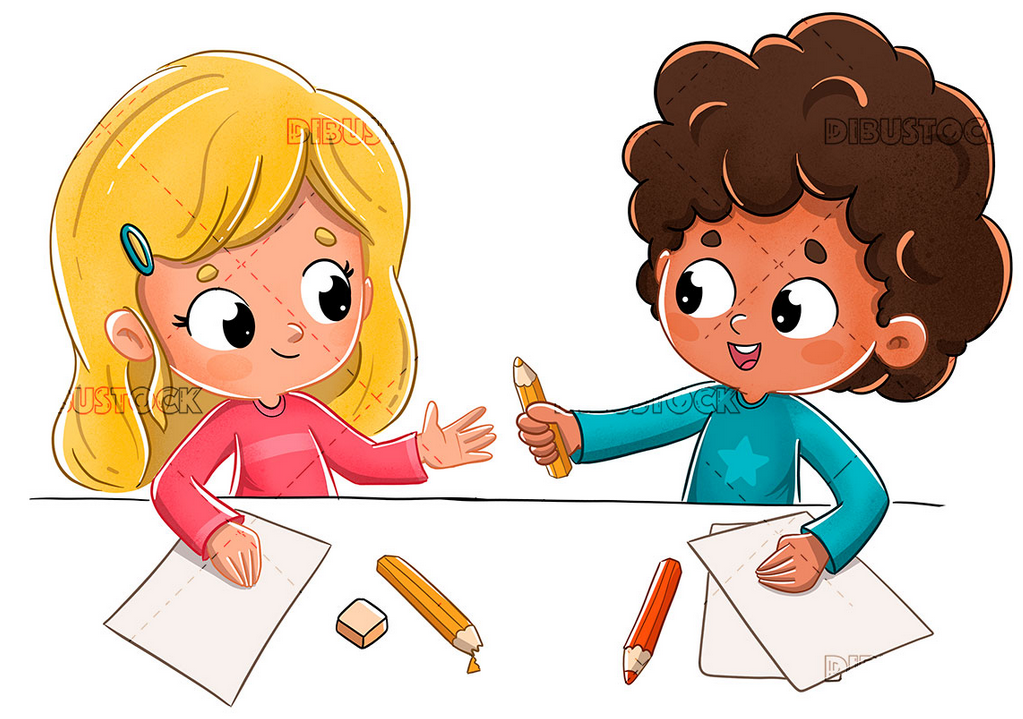 Travail de groupe
Qu’est ce qui vous inquiète au niveau émotionnel chez les enfants ? 

Qu’est ce que vous avez déjà mis en place dans vos groupes pour aborder les émotions avec les enfants ?

Donner une situation émotionnelle qui vous ont mis en difficultés dans l’accompagnement de la régulation des émotions de l’enfant. 

Donner une situation émotionnelle dans laquelle vous avez réussi à accompagner l’enfant dans sa régulation émotionnelle.
5. L’Atelier
Matériel
Canevas de l’atelier
Annexes
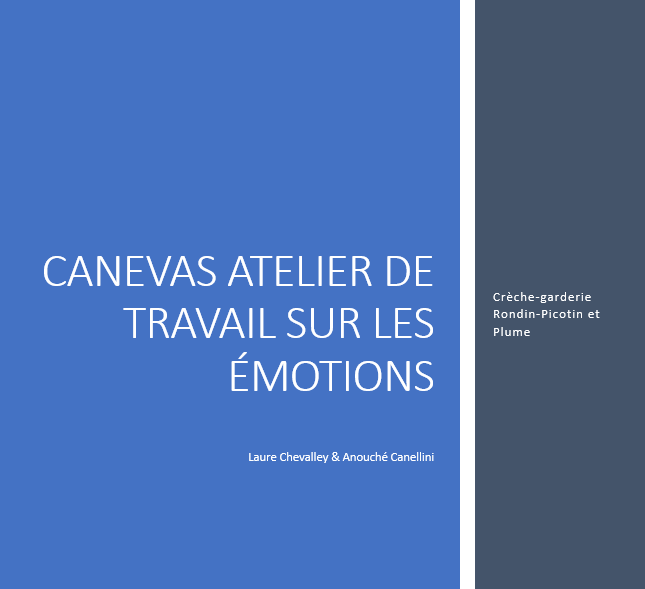 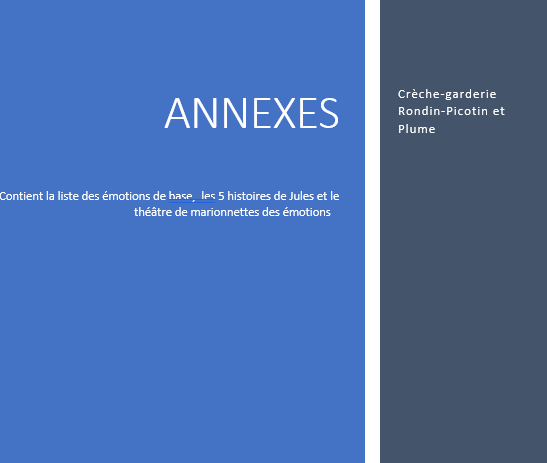 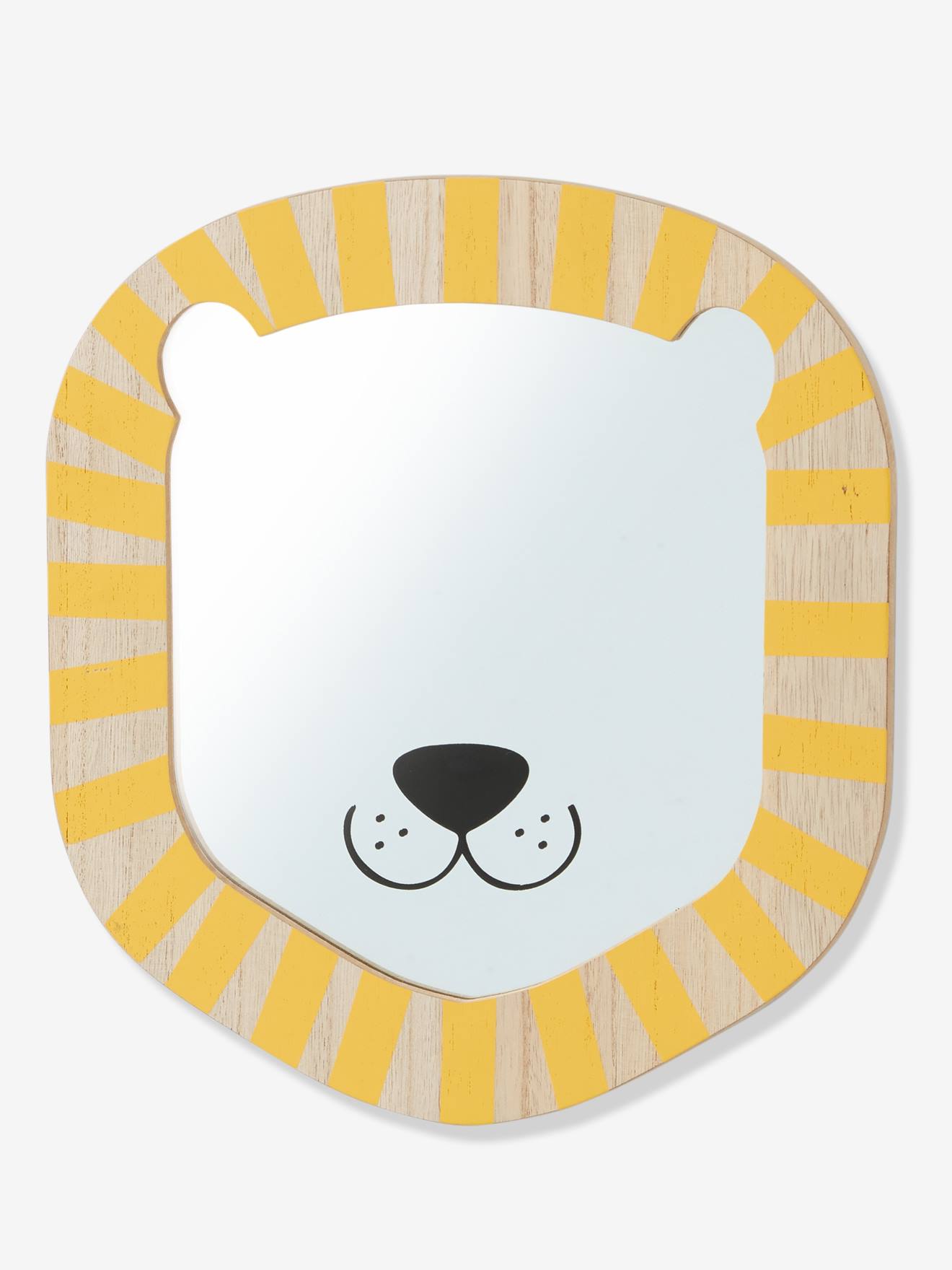 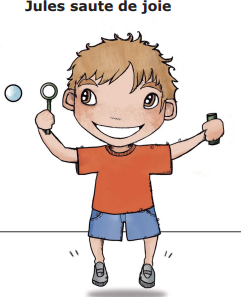 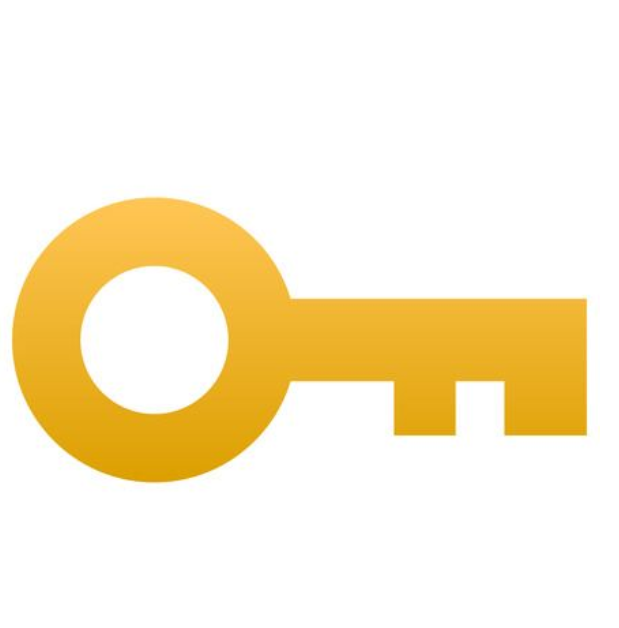 Matériel
Un lot de balles des émotions et un sac opaque pour les cacher dedans
Un miroir 
4 histoires de Jules
Le théâtre de marionnette des émotions
Une clé avec velcro
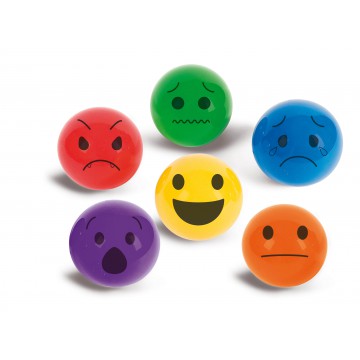 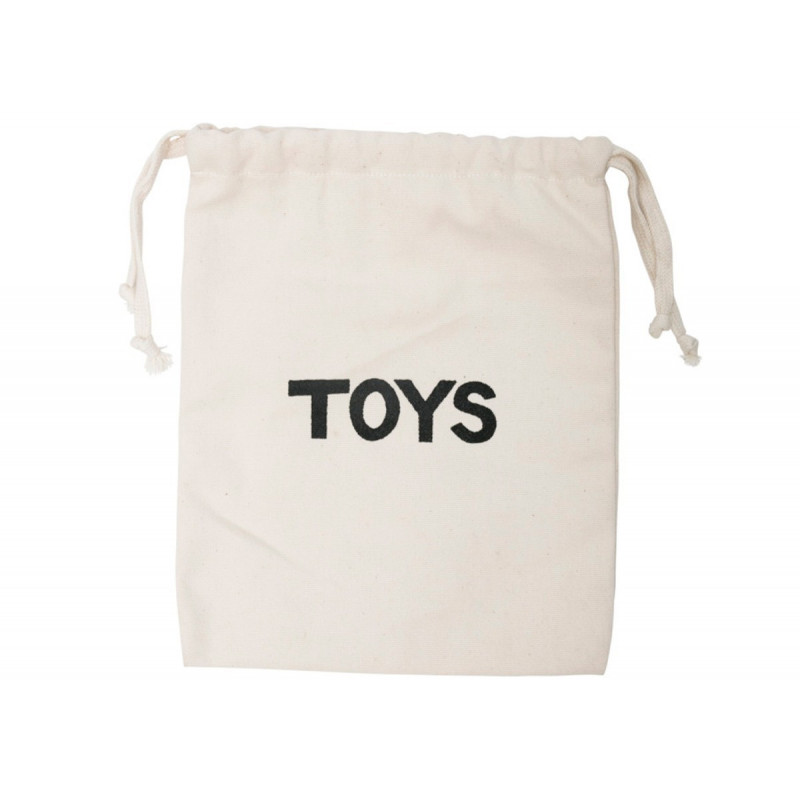 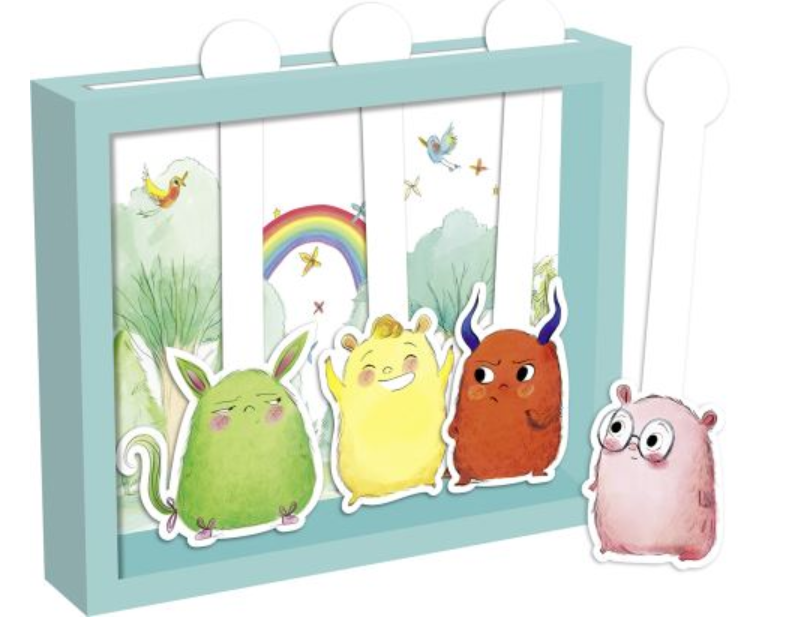 Objectifs généraux
Amélioration de la cognition sociale : 
Compréhension des émotions
Compétence d’initiation de jeu

Divisé en deux parties 
1. Compétences émotionnelles
2. Compétences liées au jeu
Phase 1 : reconnaissance faciale des émotions
Phase 2 : mimer et reconnaître des expressions faciales émotionnelles
Phase 3 : identifier des réactions corporelles émotionnelles
Phase 4 : attribution de émotions dans un contexte social
1. Compétences émotionnelles
Phase 1 : reconnaissanceObjectifs : apprendre et reconnaître les différentes émotions
Sortir les balles du sac une à une et nommer l’émotion correspondante 
Demander le nom de l’émotion en montrant la balle.
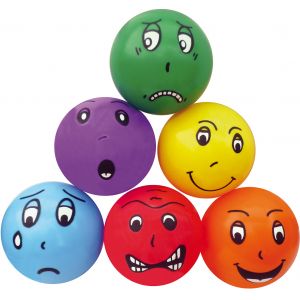 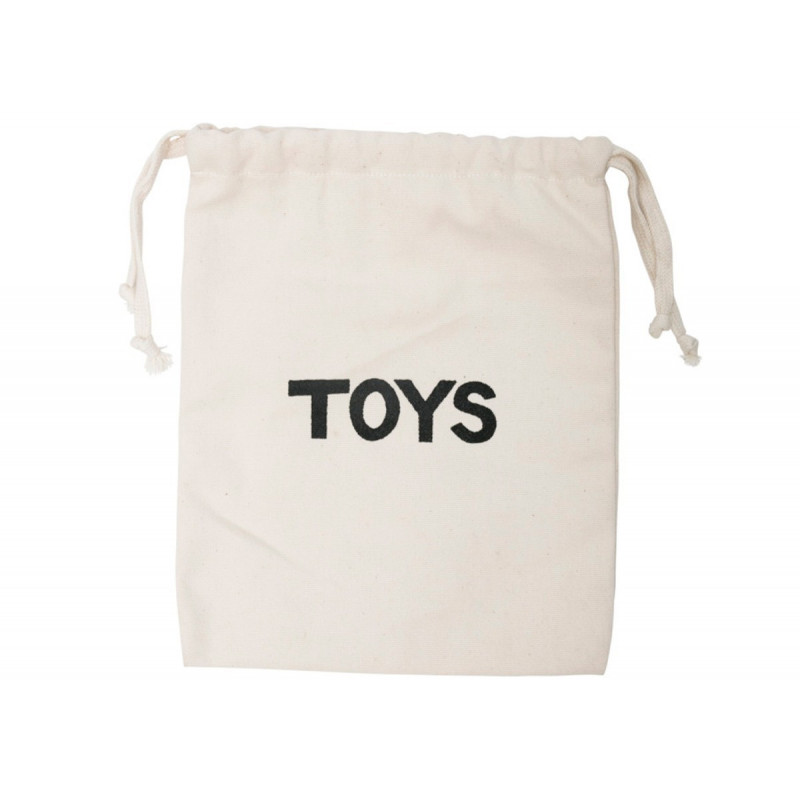 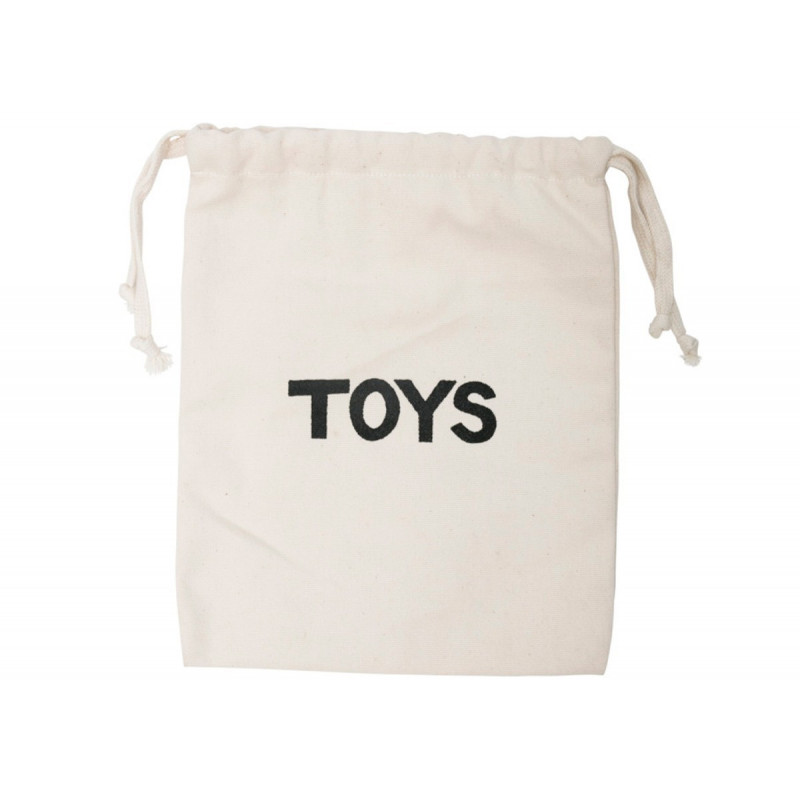 Phase 2 : mimer et reconnaître les expressions faciales émotionnelles Objectifs : reconnaître et ressentir
Piocher une balle dans le sac et mimer l’expression faciale correspondante (intensités variables)
Les enfants essaient à leur tour
Avec miroir
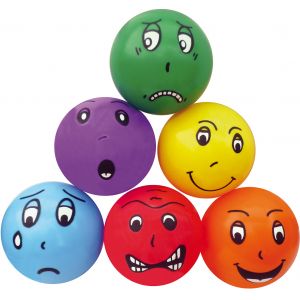 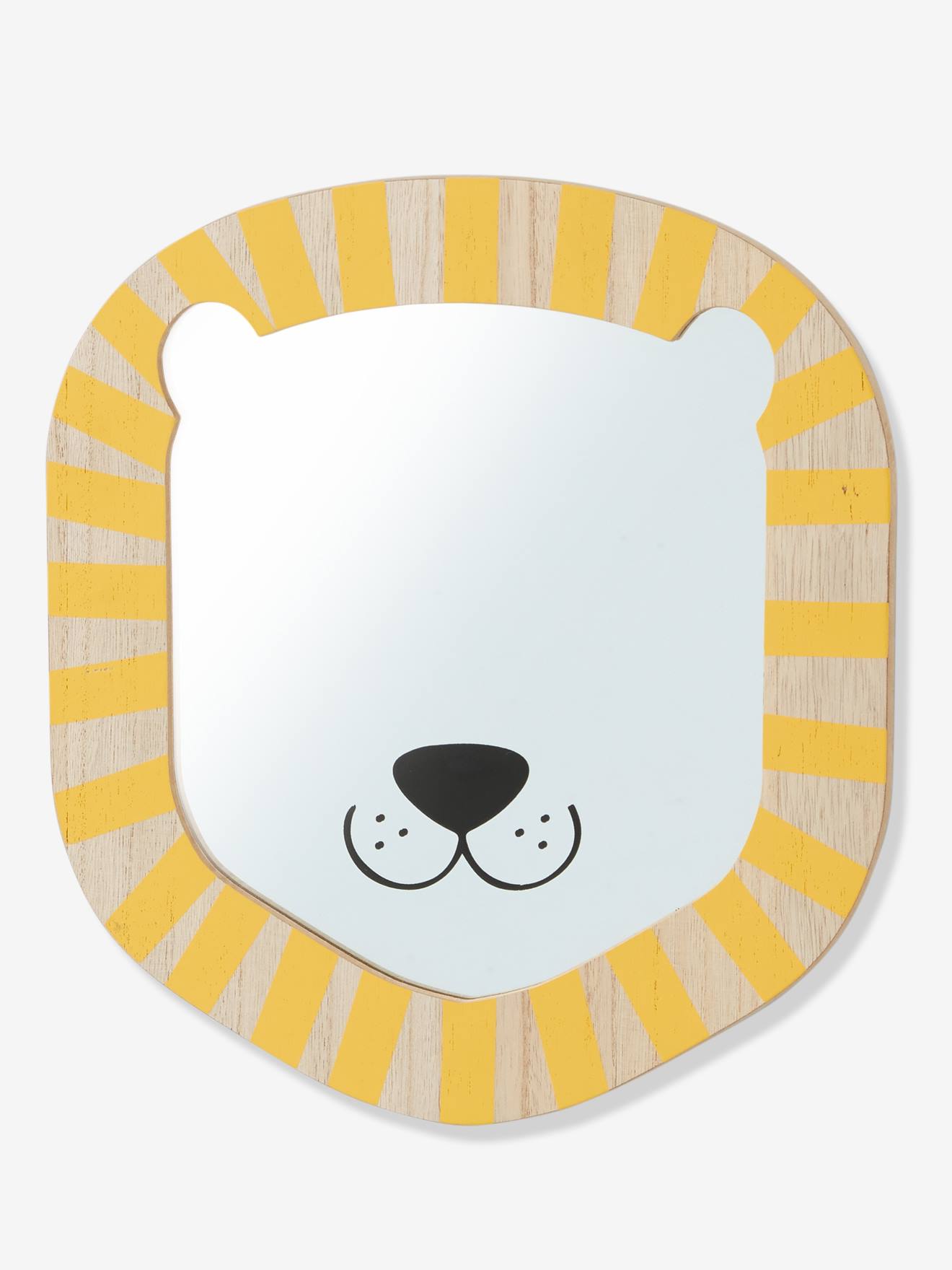 Phase 3 : identifier des réactions corporelles émotionnelles dans un contexte socialObjectif : affiner la cognition sociale
L’adulte relate l’histoire de Jules en commentant ses réactions émotionnelles et le contexte. 
Les enfants peuvent se lever et imiter la réaction corporelle.
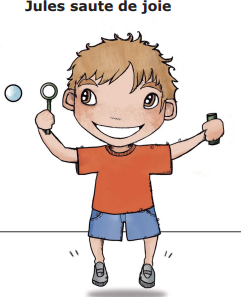 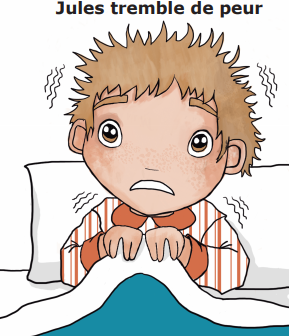 Phase 4 : reconnaître et comprendre les émotions dans un contexte socialObjectif : lier contexte et émotion
Mettre en scène à l’aide du théâtre de marionnette les scenarii avec situations émotionnelles. 
Laisser le matériel à la disposition des enfants.
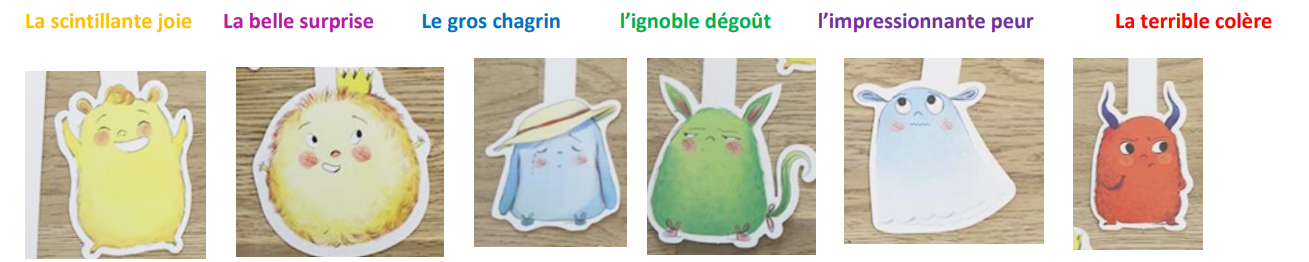 Phase 1 : familiarisation 
Phase 2 : renforcement positif
2. Compétences de jeu
Phase 1 : la clé disponible pour tousObjectif : familiarisation et utilisation
Phase 2 : mise en pratique et renforcement positifPrésentation de la clé pour initier ou réponse à sa présentationFélicitations
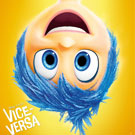 Merci pour votre attention !
Vos questions et remarques sont les bienvenues
Bibliographie
Baron-Cohen, S., Golan, O. & Ashwin, E. (2009). Can emotion recognition be taught to children with autism spectrum conditions? Philosophical Transaction Royal Society. Biological Science, 364, 3567-3574.
Bondy, A., & Frost, L. (1994). The picture exchange communication system (PECS). Focus on Autistic Behavior, 9, 1-19. 
Butler, S., Guterman, J., & Rudes, J. (2009). Using Puppets with Children in Narrative Therapy to Externalize the Problem. Journal of Mental Health Counseling, 31(3), 225-233.
Carr, E. G., & Darcy, M. (1990). Setting generality of peer modeling in children with autism. Journal of Autism and Developmental Disorders, 20, 45–59.
Chan, J.M., Lang, R., Rispoli, M., O’Reilly, M., Sigafoos, J., Cole, H. (2009). Use of peer-mediated interventions in the treatmen of autism spectrum disorders : A systematic review Research in Autism Spectruum Disorders, 3, 876-889. 
Denham, S.A. (1998). Emotional development in young children. New-York: Guilford Press
Bibliographie
Denham, S.A., Blair, K.B., DeMulder, E., Levitas, J., Sawyer, K., Auerbach-Jaor, S., & Queenan, P. (2003). Preschool Emotional Competence: Pathway to Social Competence? Child Development, 74(1), 238-256. 
Denham, S.A., & Holt, R.W. (1993). Preschoolers’ likability as cause or consequence of their social behavior. Développemental Psychology, 29, 271-275. 
Mikolajczak, M., Quoidbach, J., Kotsou, I., & Nelis, D. (2020). Les compétences émotionnelles. Paris, France : Dunod. Repéré sur : https://books.google.com 
Nelson, C., Nelson, A.R., McDonnel, A.P., Johnston, S.S., & Crompton, A. (2007). Keys to Play : A Strategy to Increase the Social Interactions of Young Children with Autism and their Typically Developing Peers. Education and Training in Developmental Disabilities,42(2), 165-181. 
Owen-DeSchryver, J.S., Carr, E.G., Cale, S.I., & Blakeley-Smith, A. (2008). Promoting Social Interactions Between Students With Autism Spectrum Disorder and Their Inclusive  School Setting. Focus on Autism and Other Developmental Disabilities, 23(1), 15-28. https://doi.org/10.1177/1088357608314370
Diapositives supplémentaires